DOE MURI HOT Fluids Project: Spectrometry of Variable-Thickness Participating Media
Megan McHugh
Dr. Cho Lik Chan and David Leister
24th Annual Arizona Space Grant Consortium Symposium
UA/NASA Space Grant
April 17-18, 2015
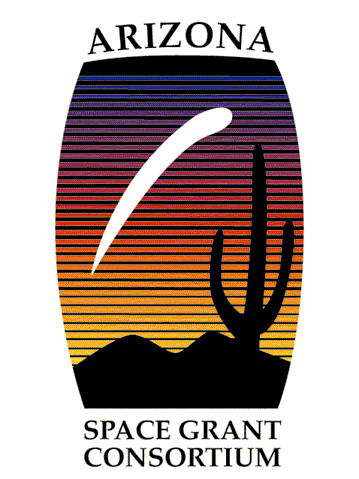 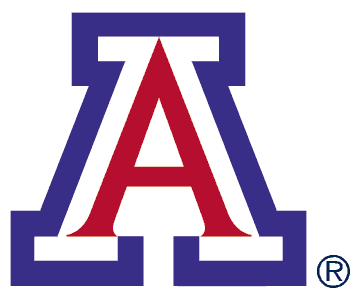 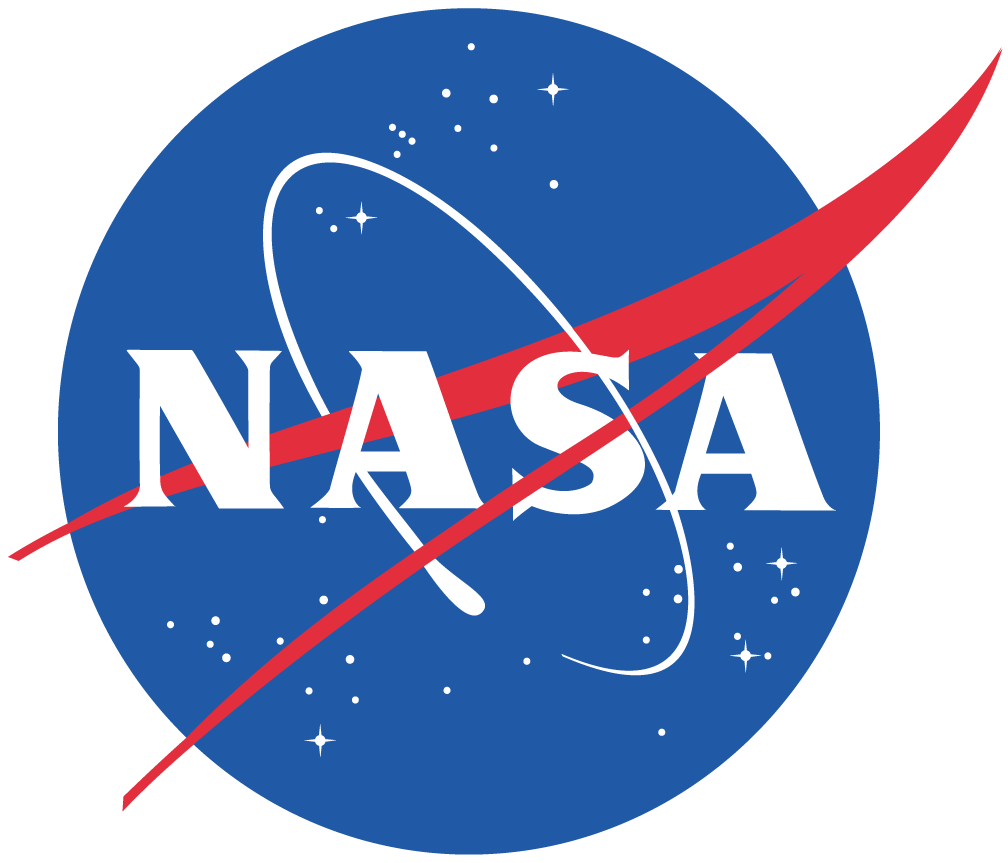 Introduction
Department of Energy (DOE) Multidisciplinary Undergraduate Research Initiative (MURI) High Operating Temperature (HOT) fluids division project
Development of concentrating solar power applications
High-temperature heat transfer fluids
Goal: Design a method to obtain unique radiation signatures for participating media.
Participating media was various semi-transparent liquids
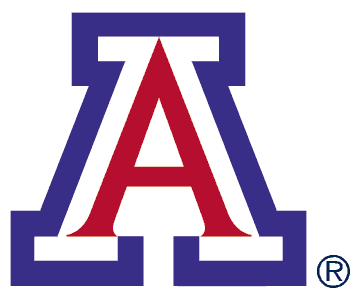 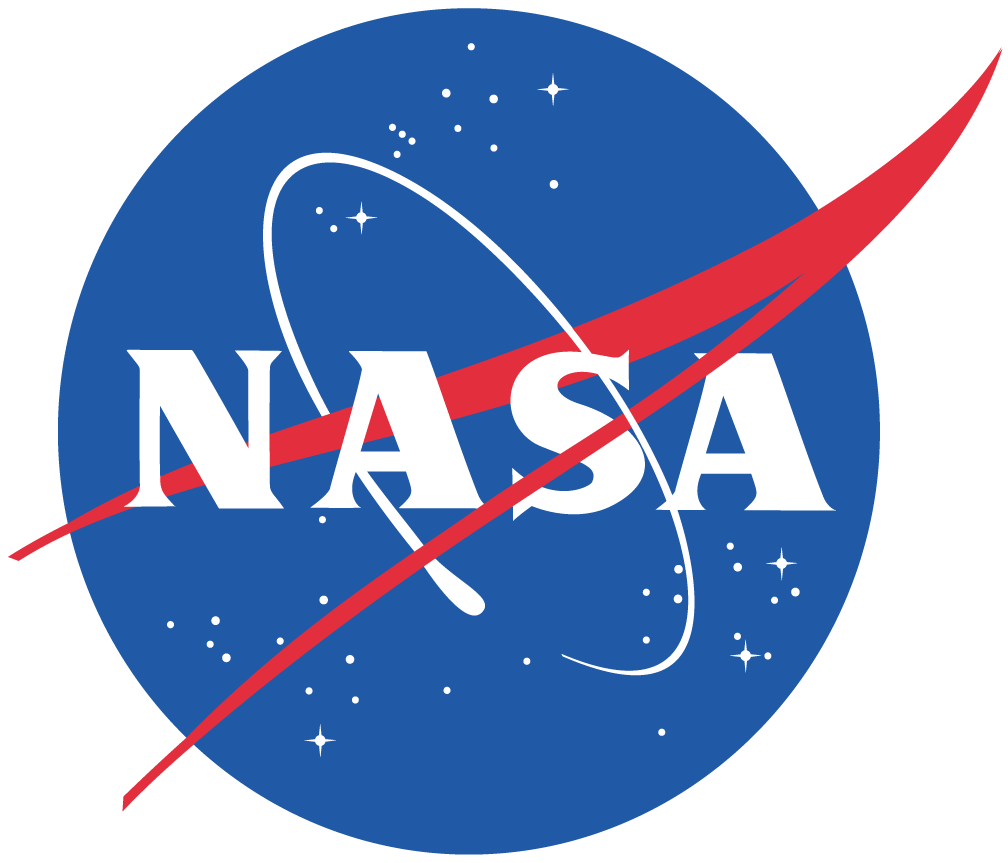 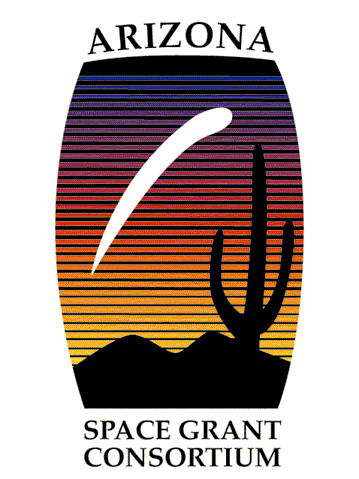 Introduction, cont.
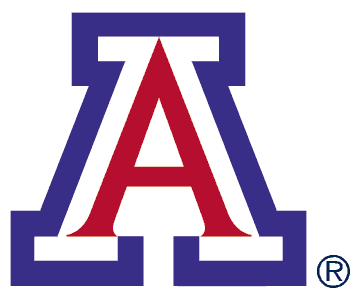 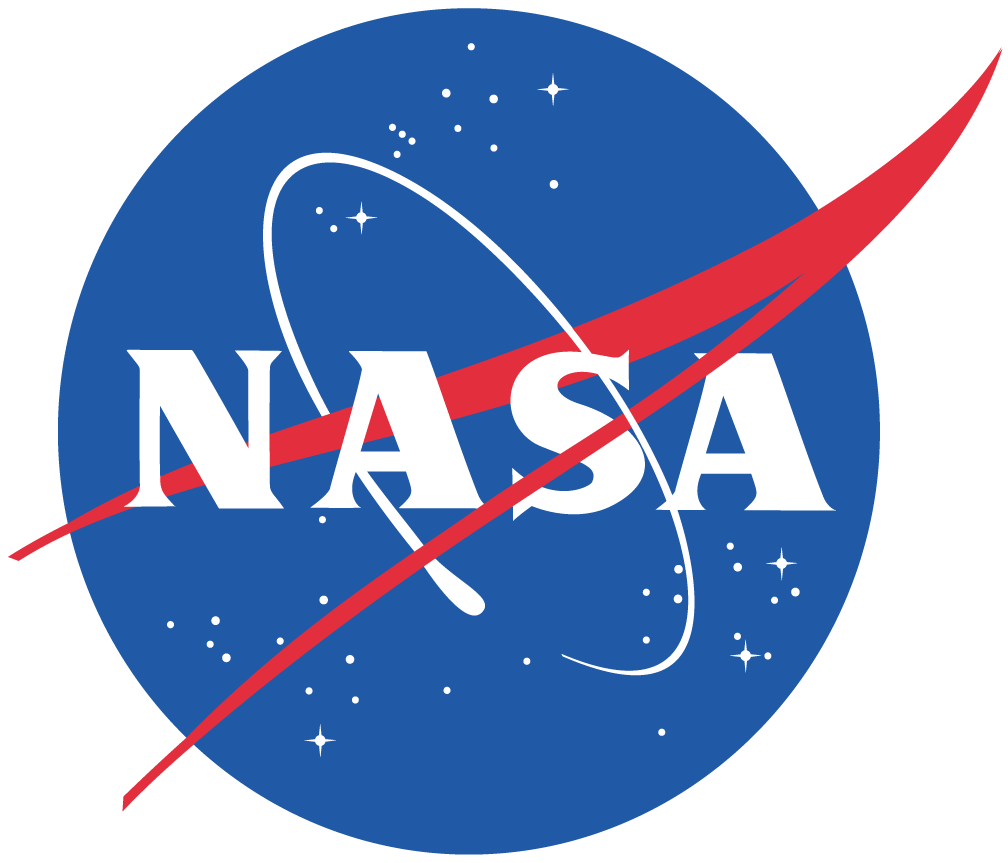 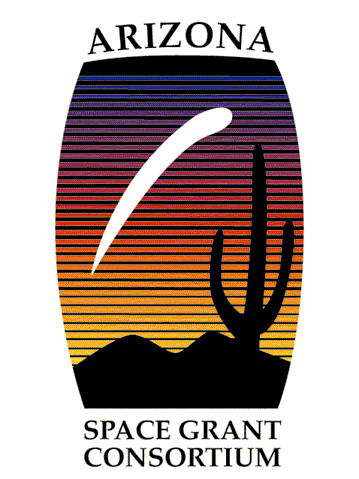 Background
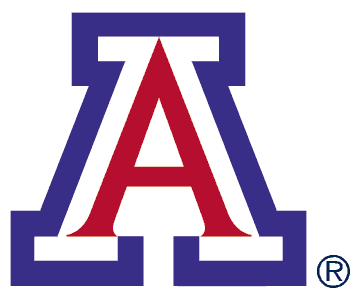 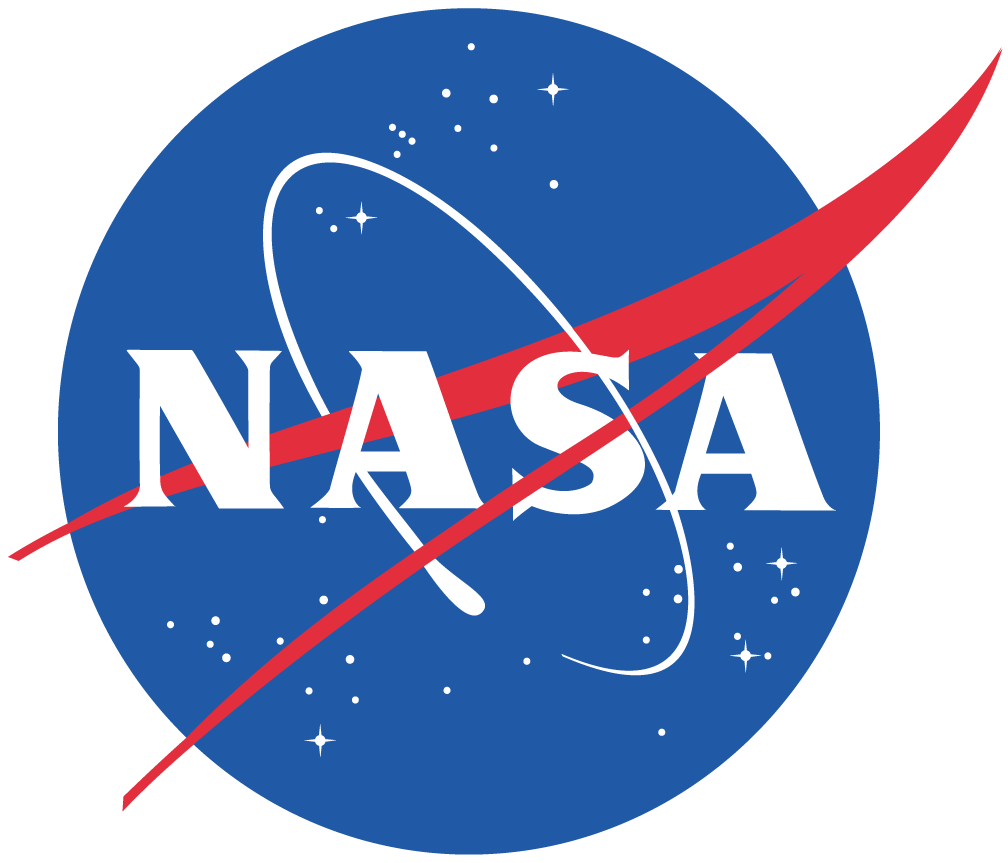 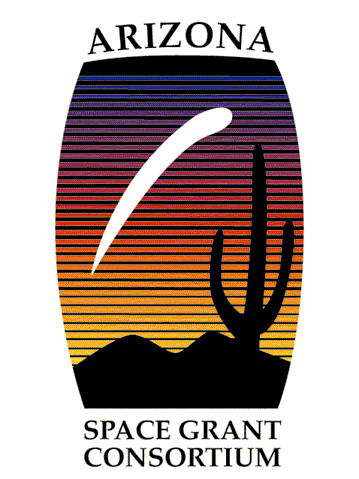 [Speaker Notes: After: * ways to change direction
There are three processes resulting of the interception of radiative energy and any object: absorption, transmission or reflection. So, of the photons traveling through the medium there are three different mechanisms of which they can change their direction either: diffraction which is when there’s changing in the path of a photon without collision, reflection which is when colliding with a particle a photon can be reflected from it, and refraction which is where there’s changing of direction due to a change in the medium.
	After: * σs is the scattering coefficient
Defined as the change of direction of the radiation along a medium.
	After: * Dependent on wavelength and the properties of the 	medium
Such as temperature, pressure, and the composition of the material
	After: * Have units of reciprocal length
Because physically they represent the penetration of the wave through the medium and they are called linear or volumetric coefficients.]
Background, cont.
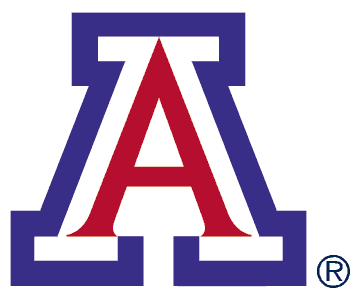 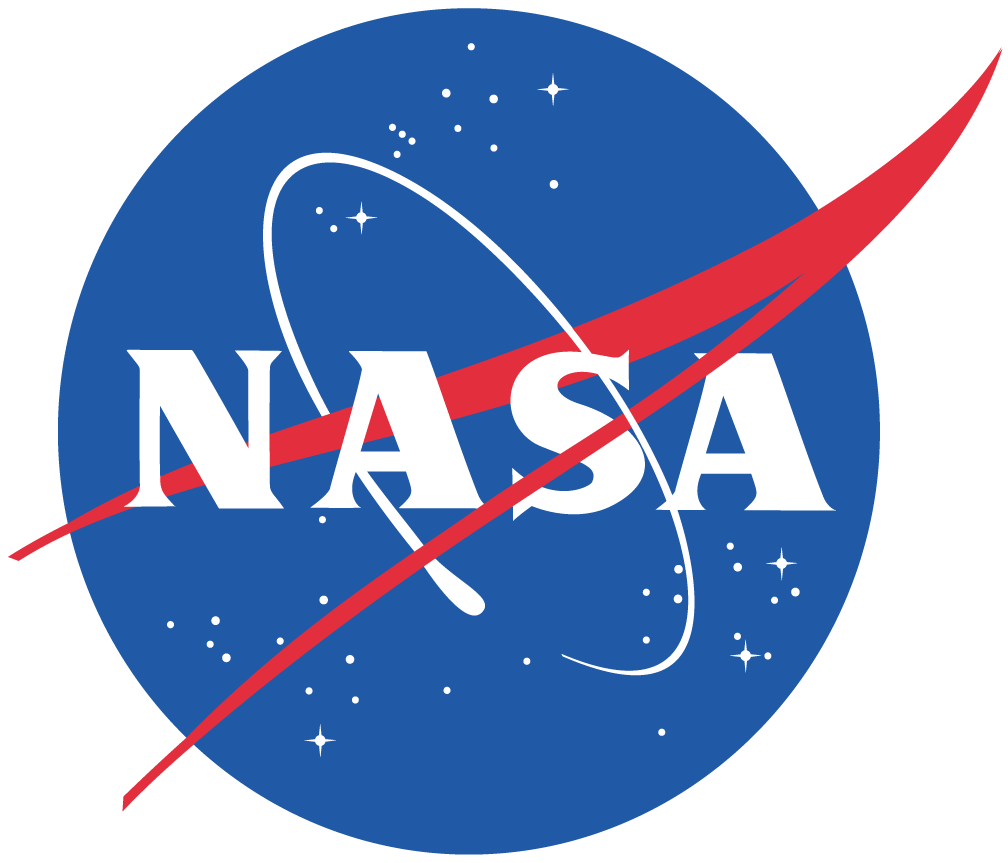 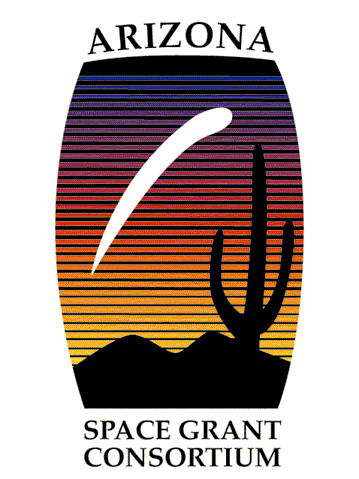 Setup
Fig. 2: SolidWorks model of the device.
Fig. 1: The structure of the device made from T-Slots. (Photo by Rafael Yari Cabanillas Gonzalez)
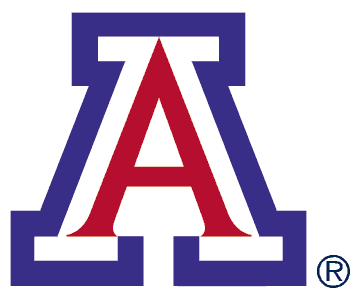 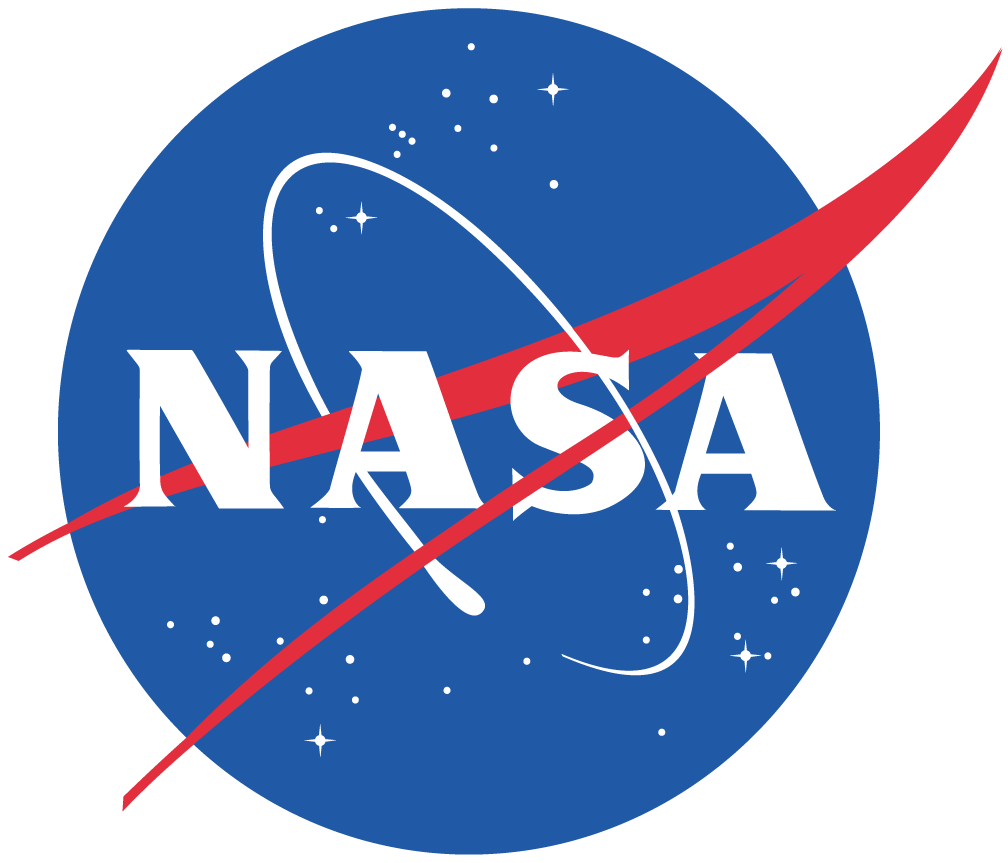 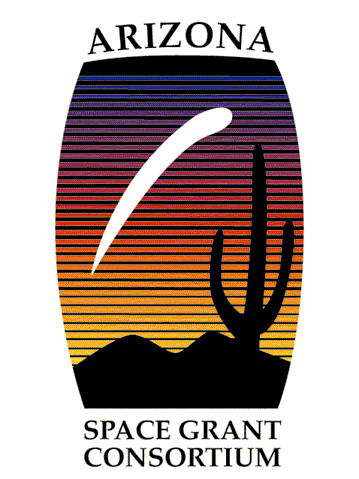 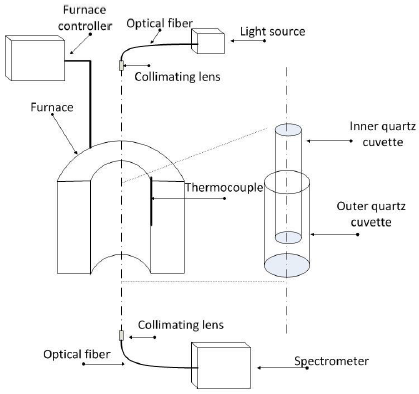 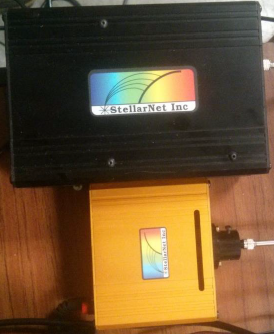 Fig. 4: Spectrometer (top) and light source (bottom). (Photo by Rafael Yari Cabanillas Gonzalez)
Fig. 3: Design of the device including parts for heat application. (Source: Cabanillas Gonzalez, 2014)
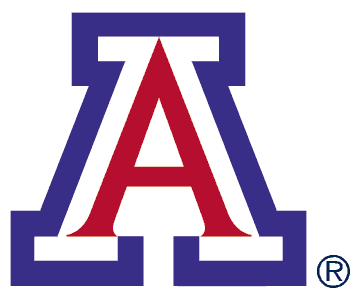 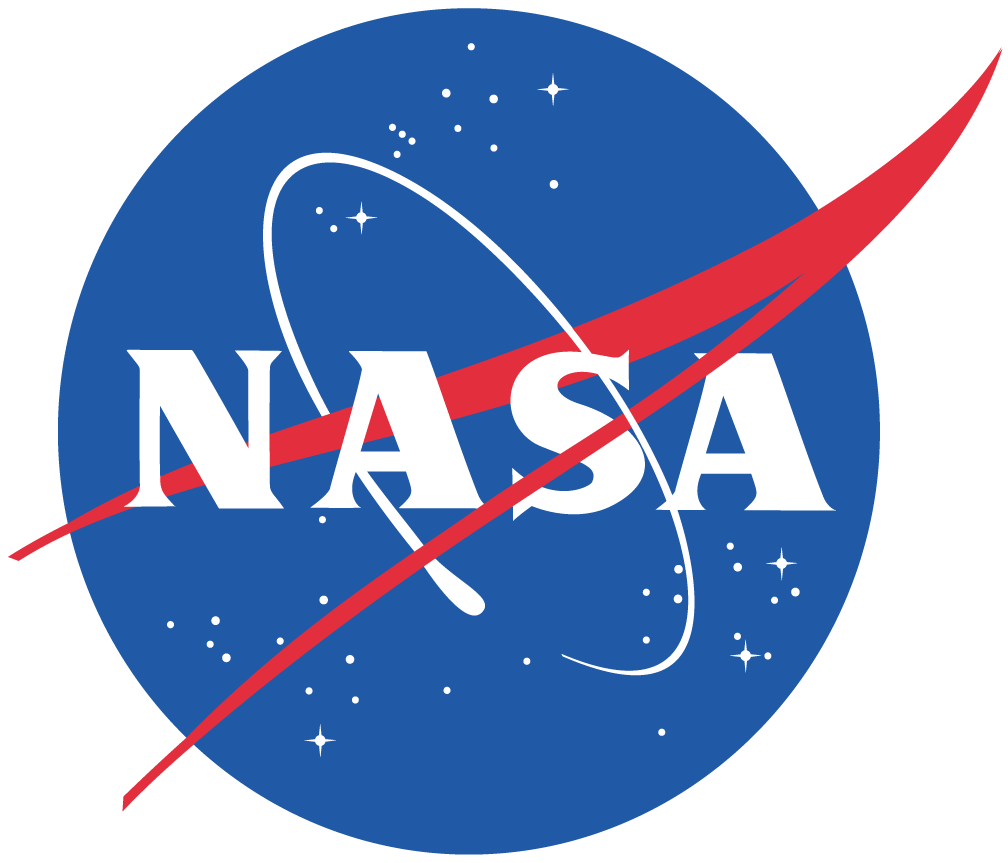 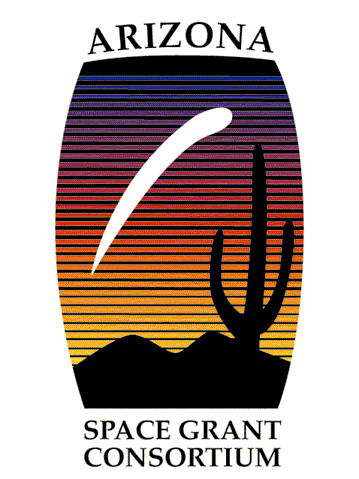 Colored Dyes Attenuation
content
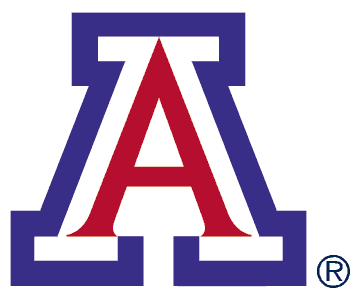 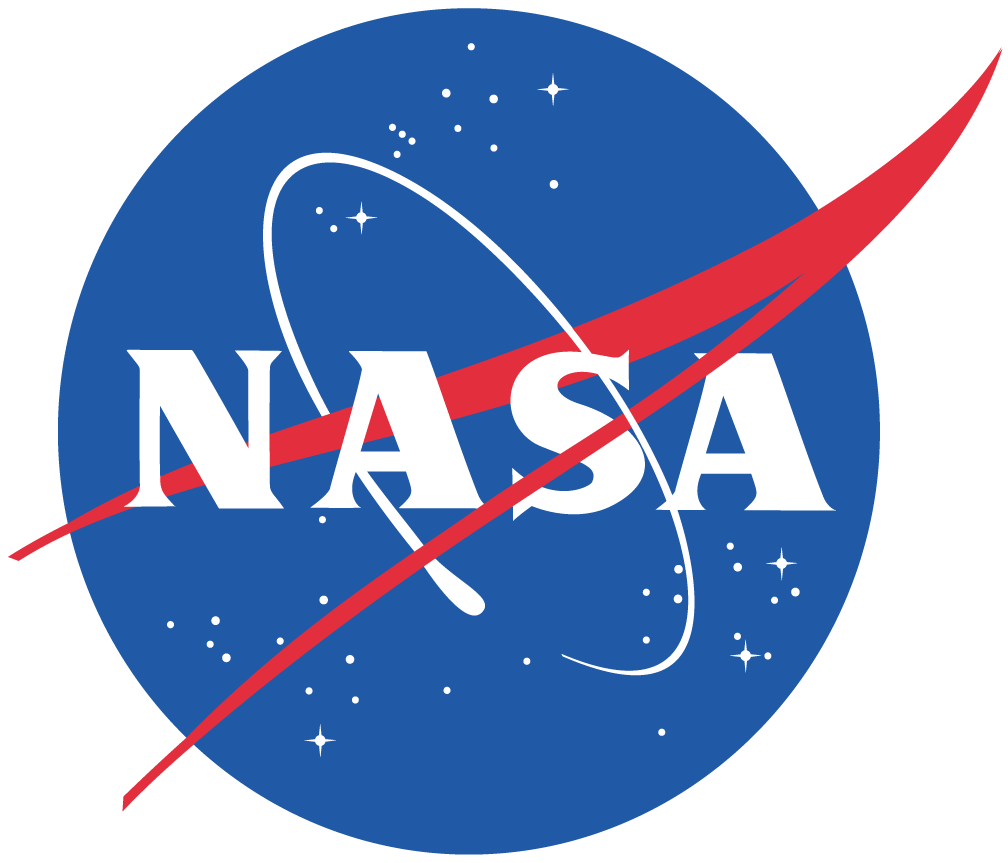 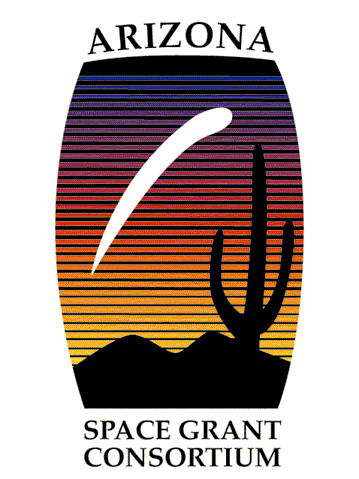 Colored Dyes Comparison
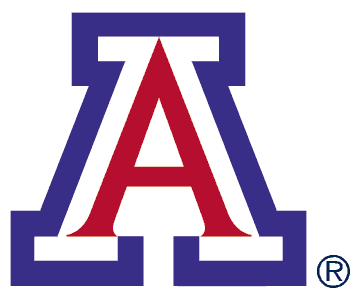 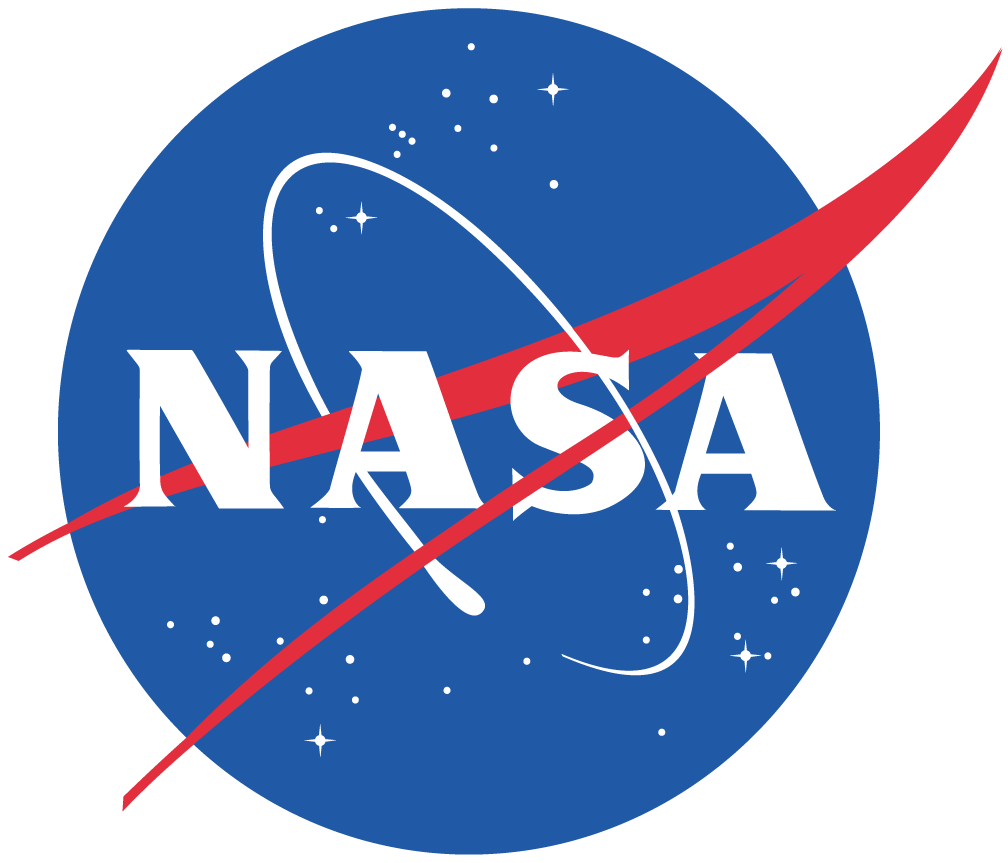 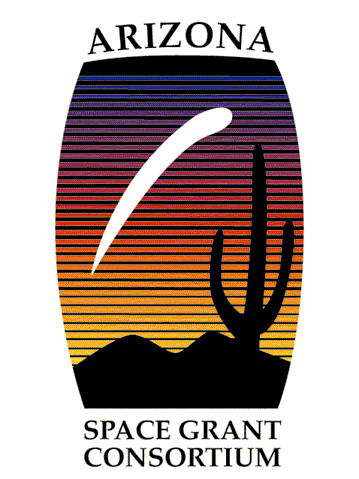 Water Attenuation
content
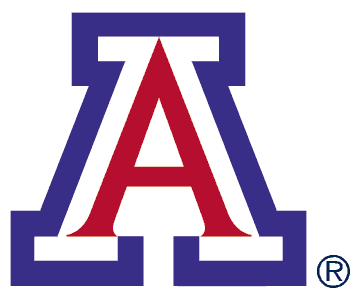 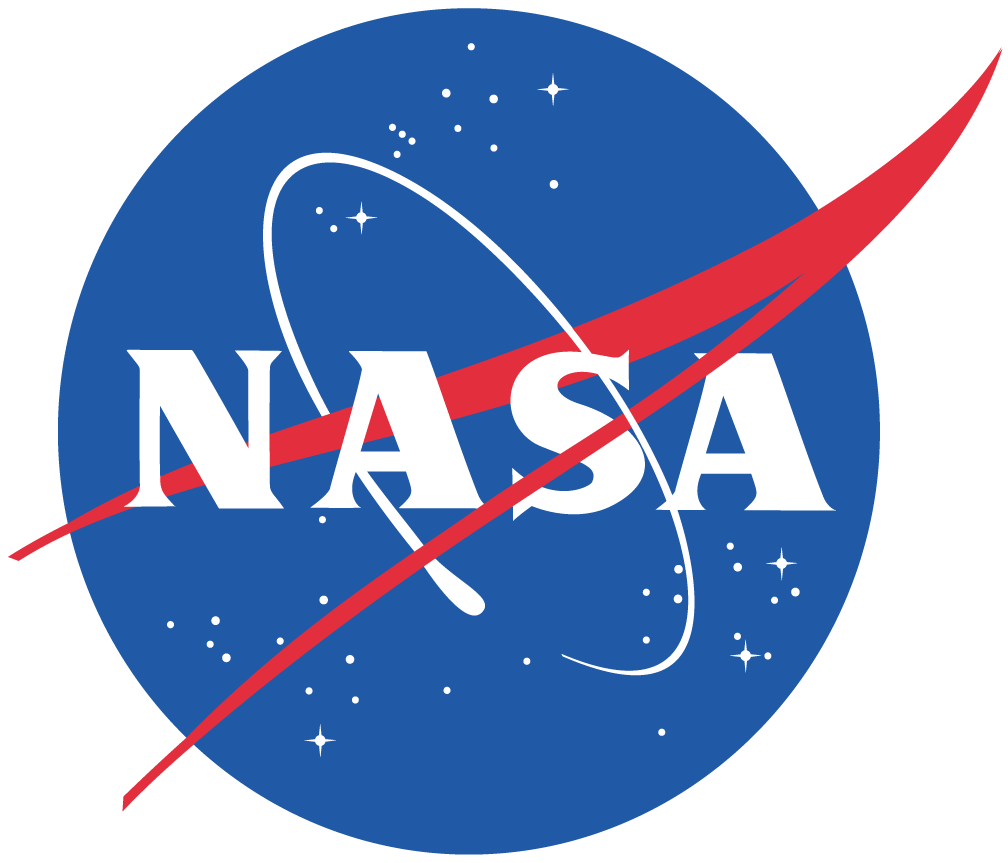 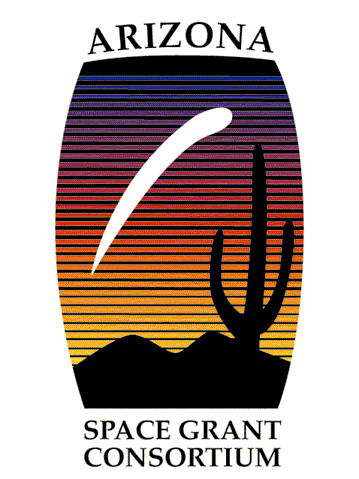 Spinach Attenuation
content
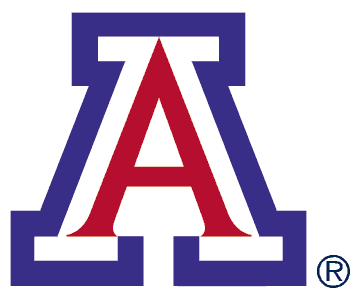 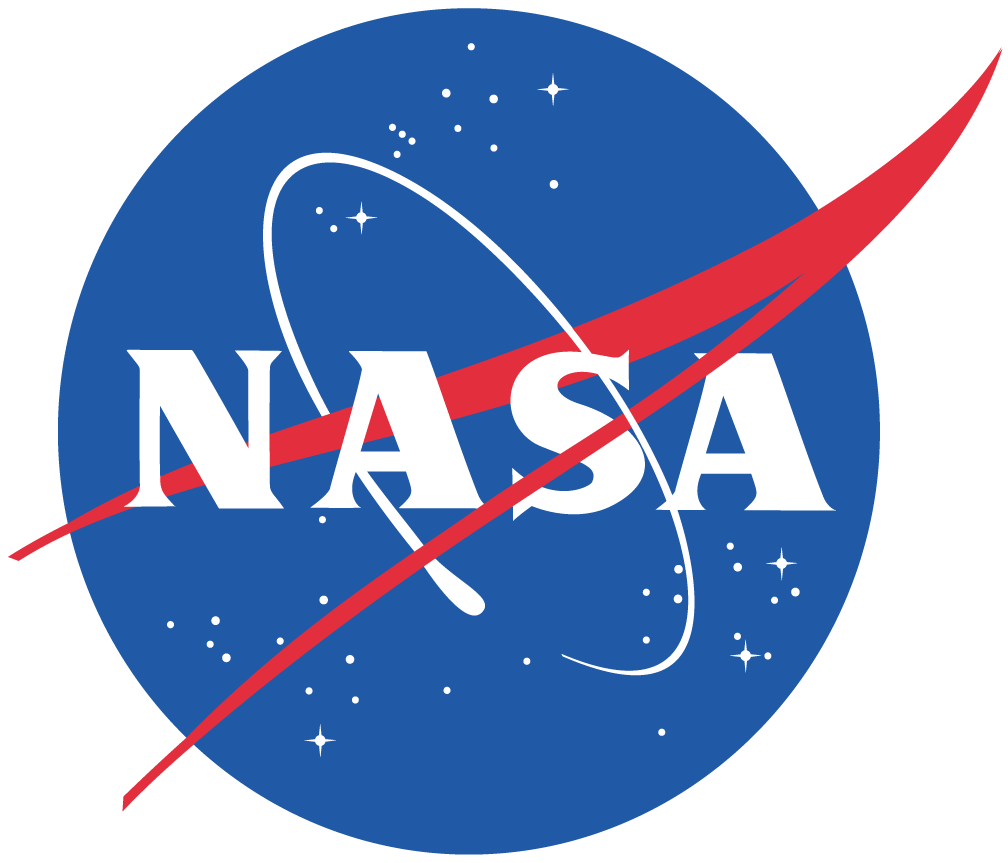 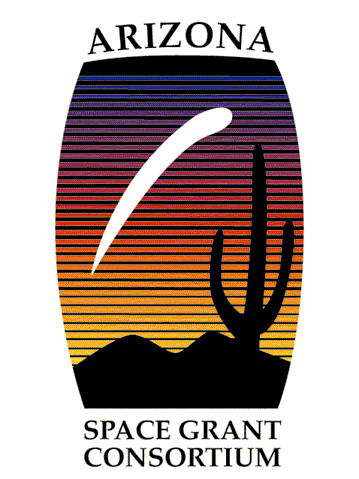 Red Bell Pepper Attenuation
content
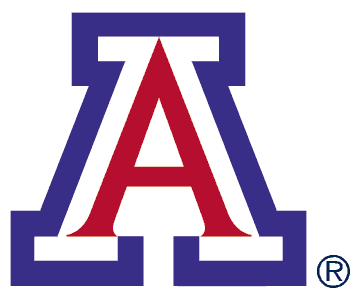 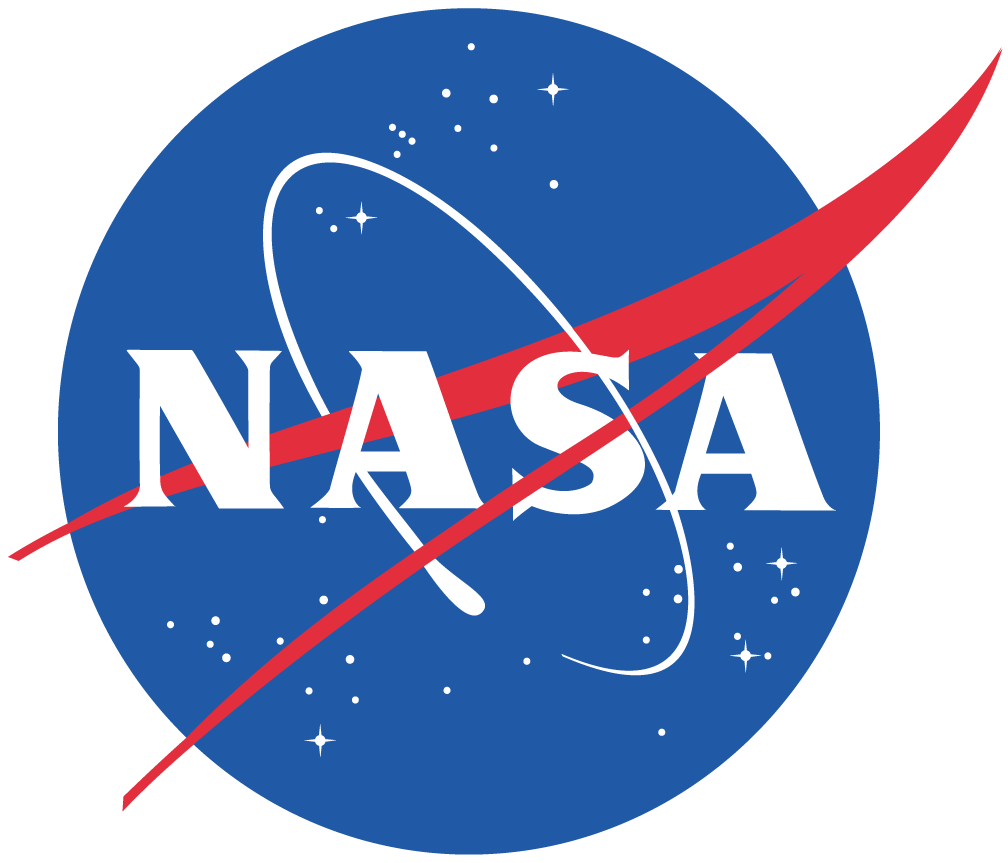 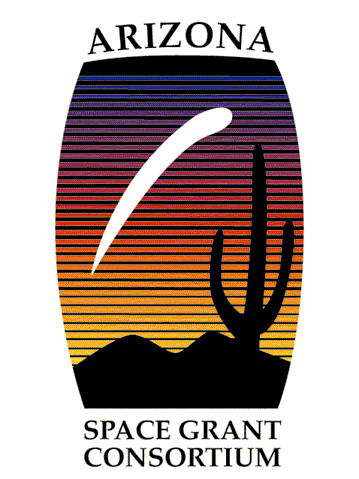 Future Directions
Perform the same procedure with leaves for remote mapping.
The radiation coming through tree tops can have the parts below the roots reconstructed.
Dr. Ganapol has developed transport theory to perform this remote sensing.
Attenuation data is necessary to make the predictions.
Characterize high-temperature fluids for concentrating solar power applications.
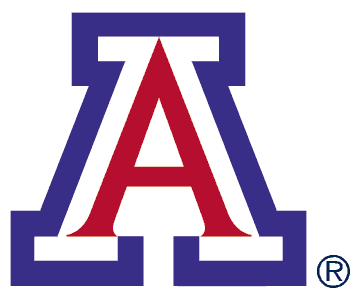 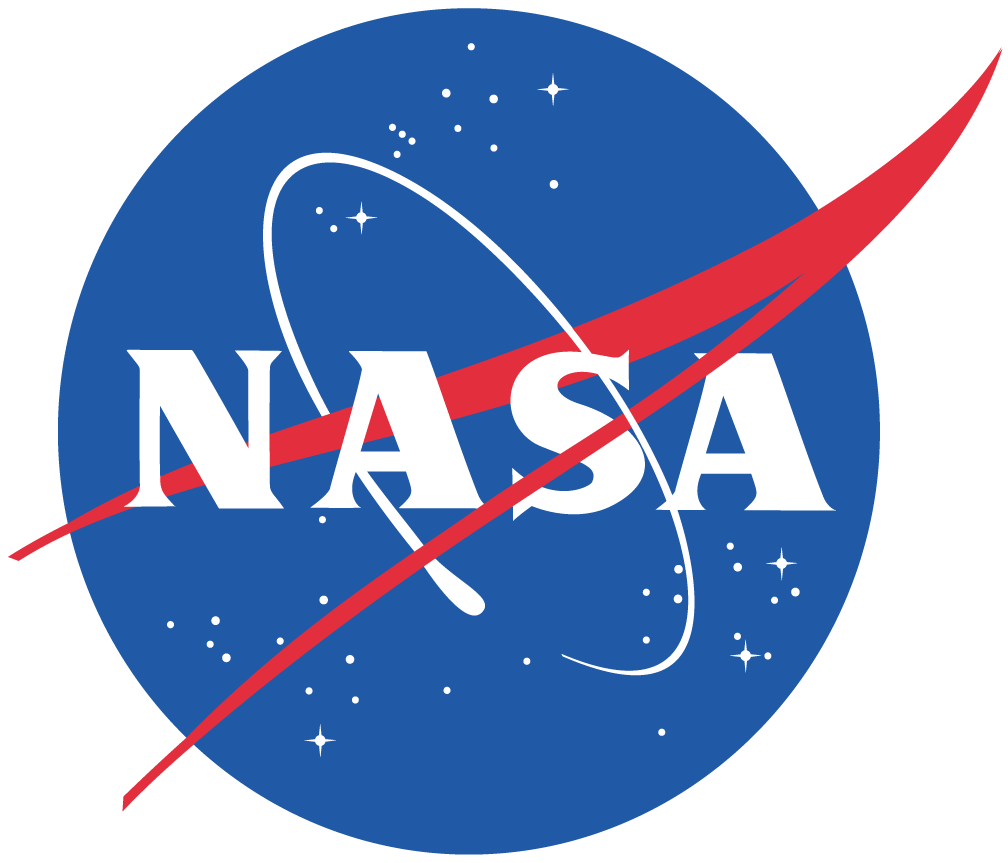 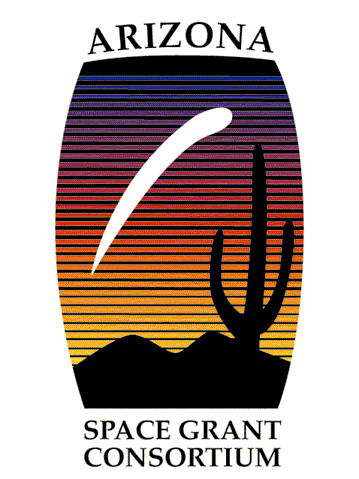 Thank you!
With special thanks to Barron Orr and Susan Brew, my mentor, Dr. Cho Lik Chan, and my research partner, David Leister.
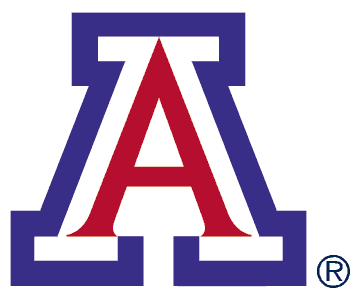 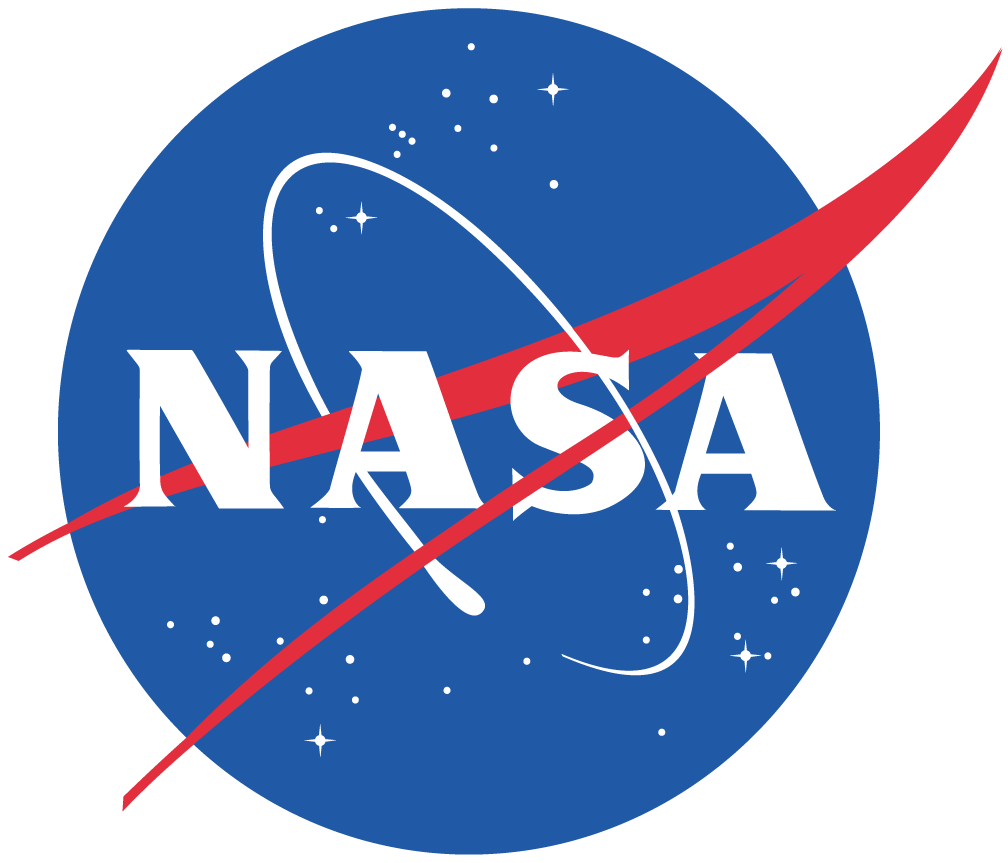 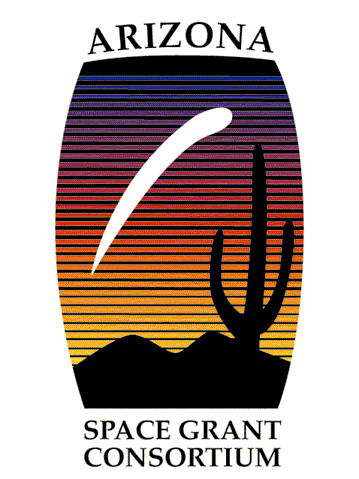